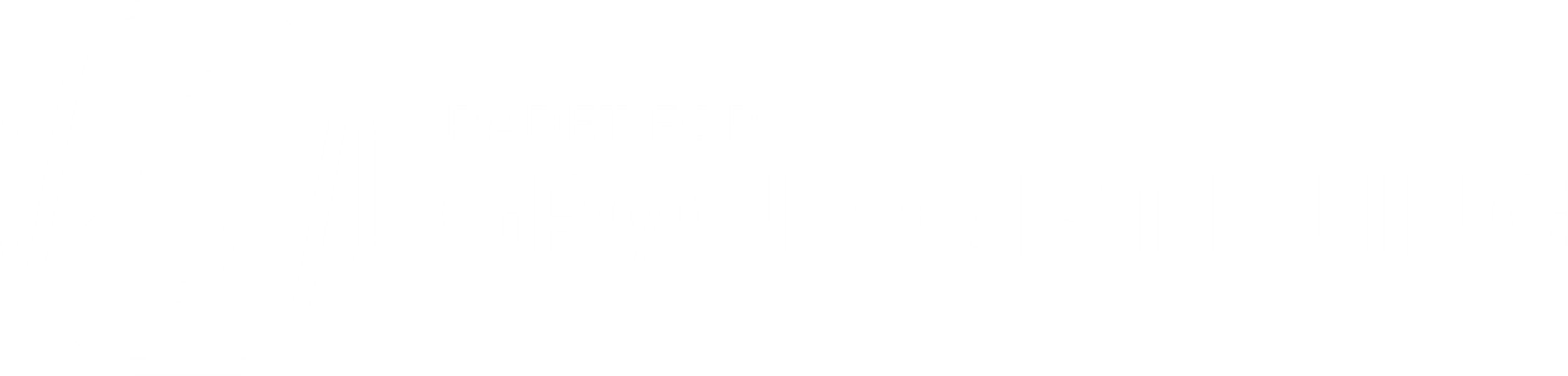 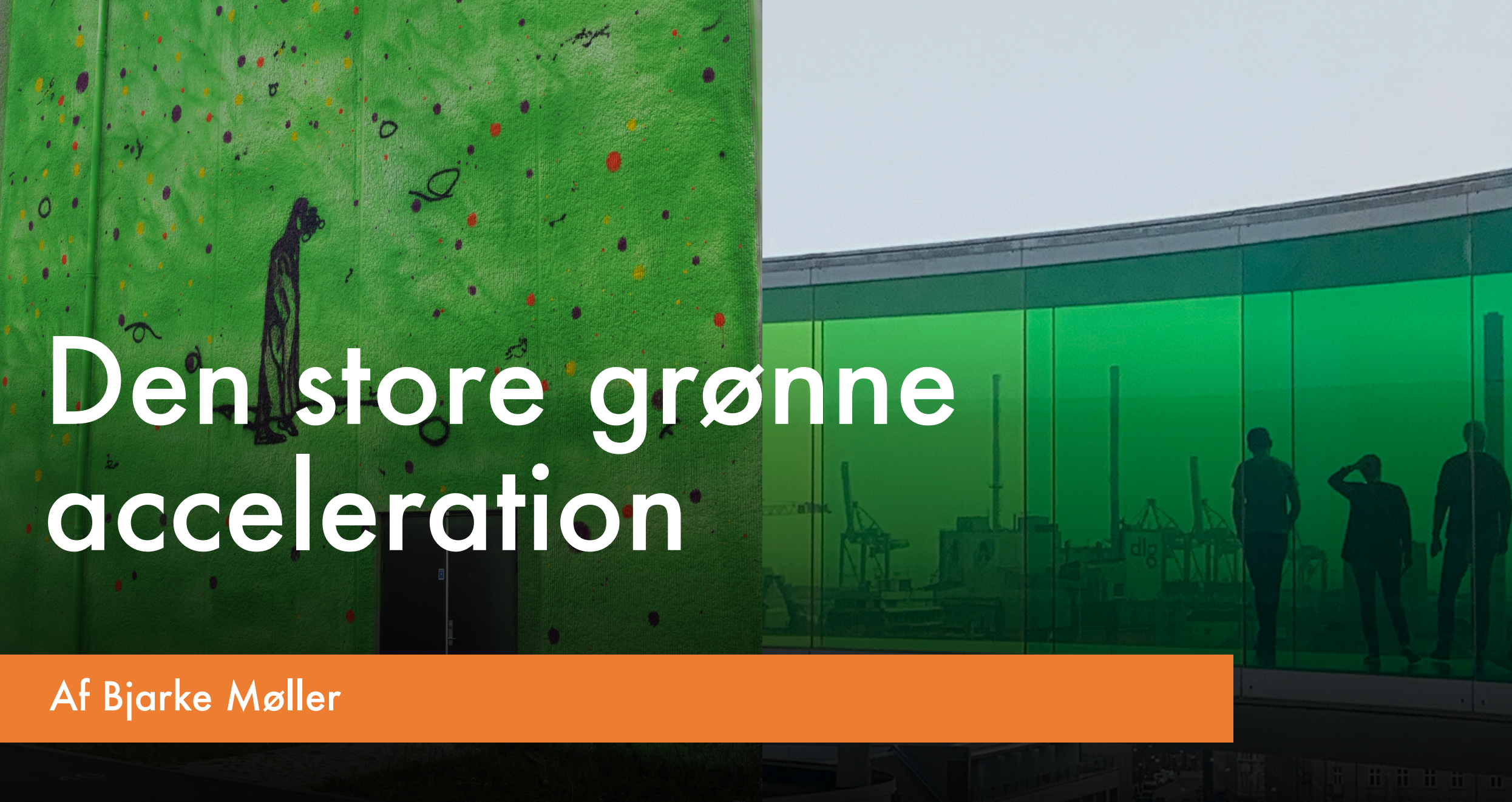 Hvordan løser vi energikrisen og 
accelererer den grønne omstilling?
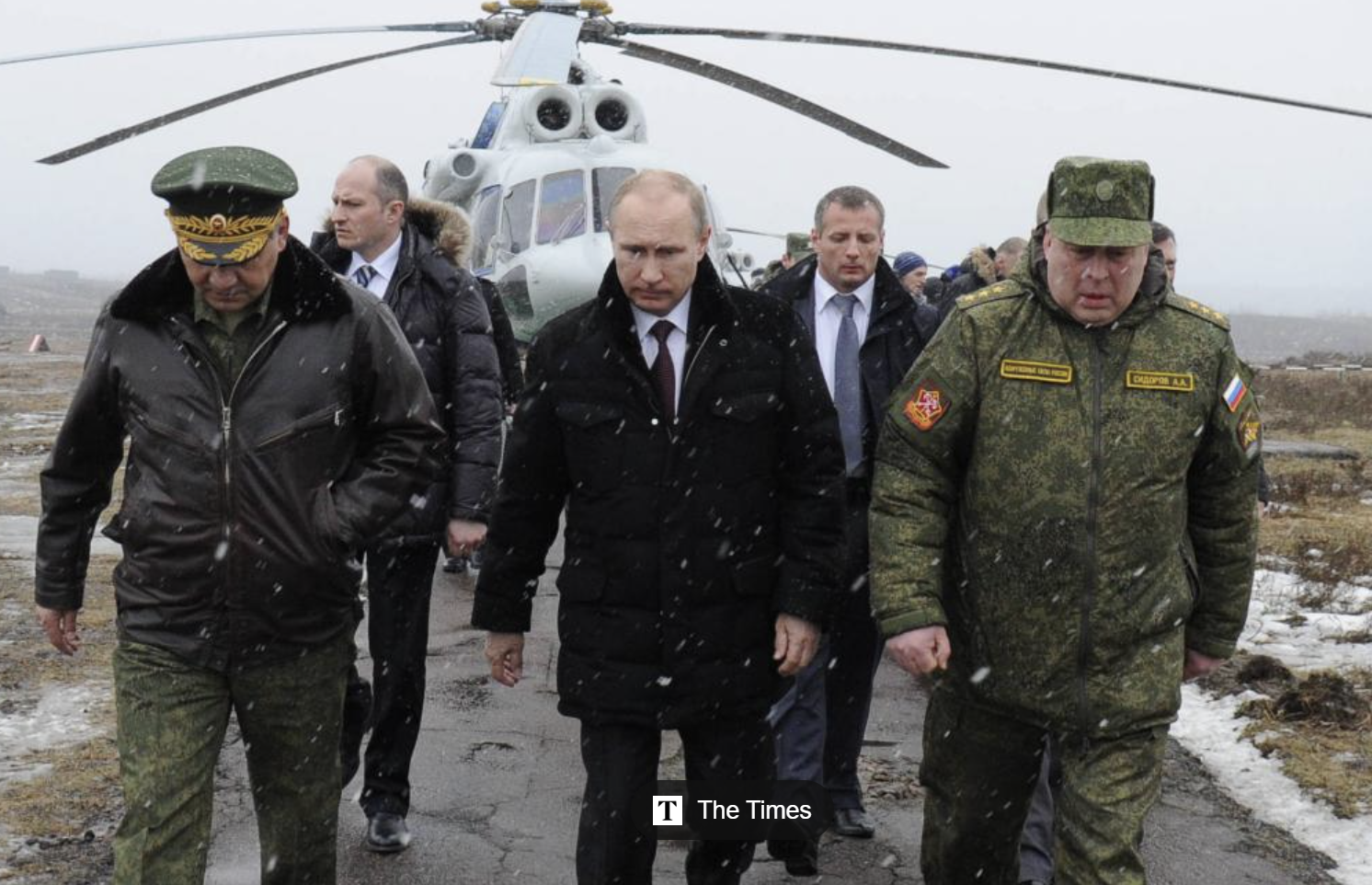 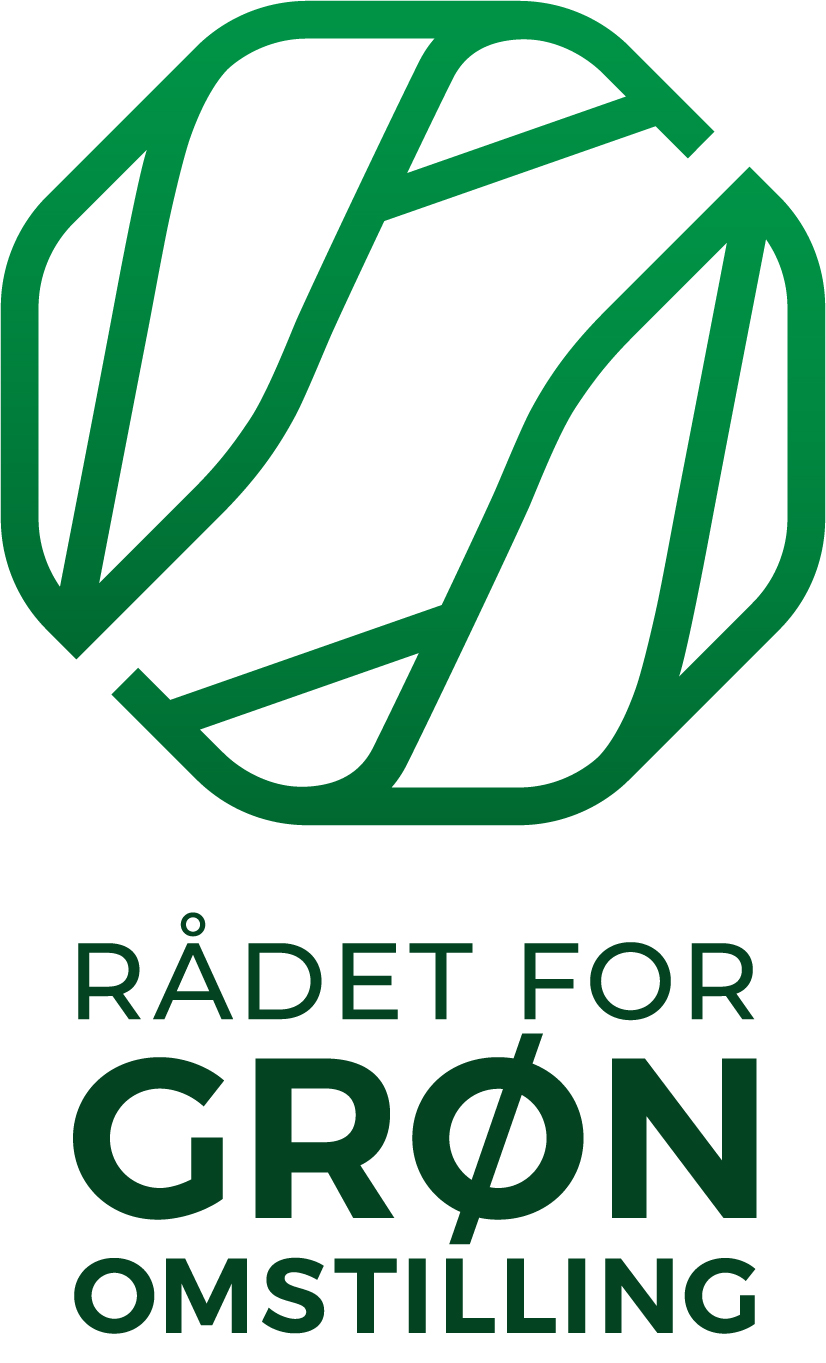 Chokket
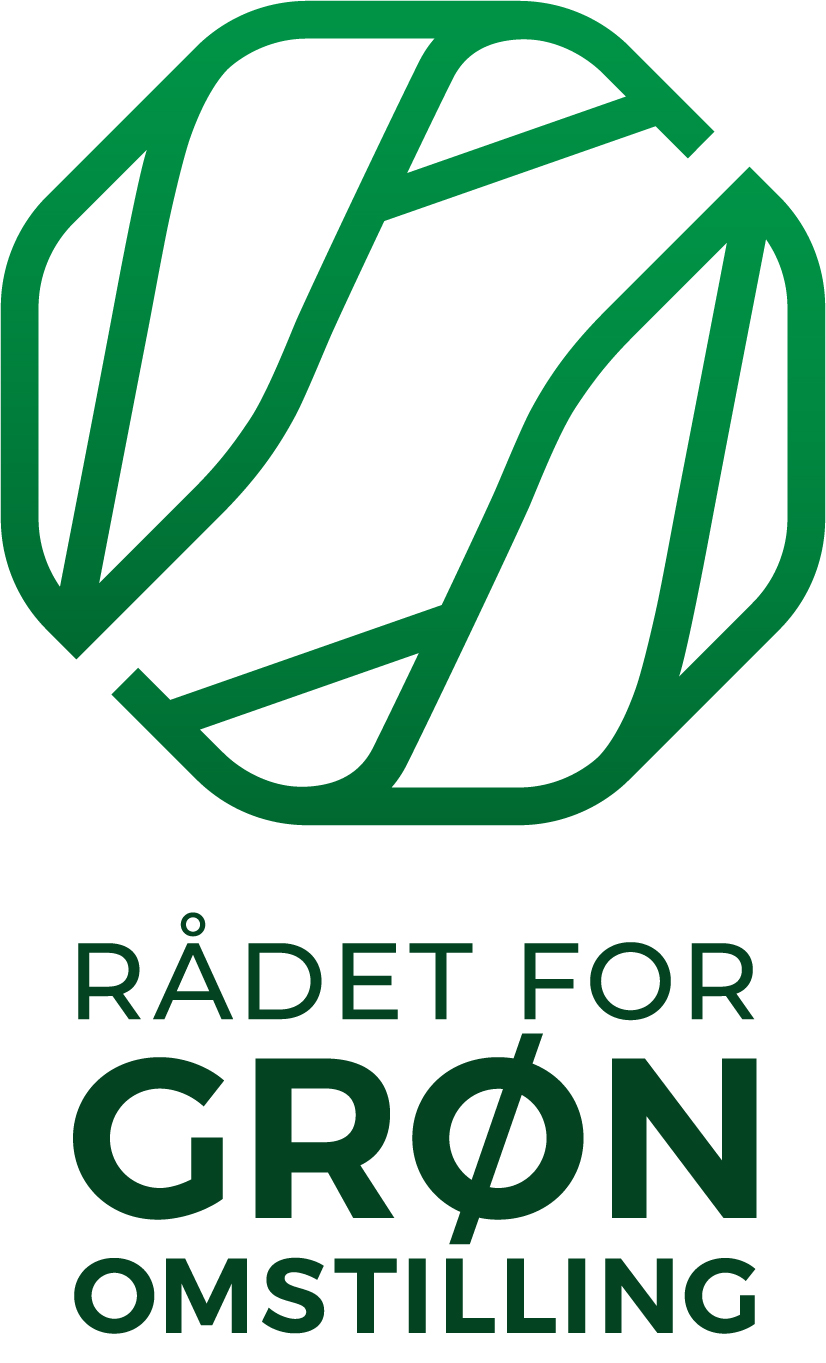 Vi har ekstremt travlt
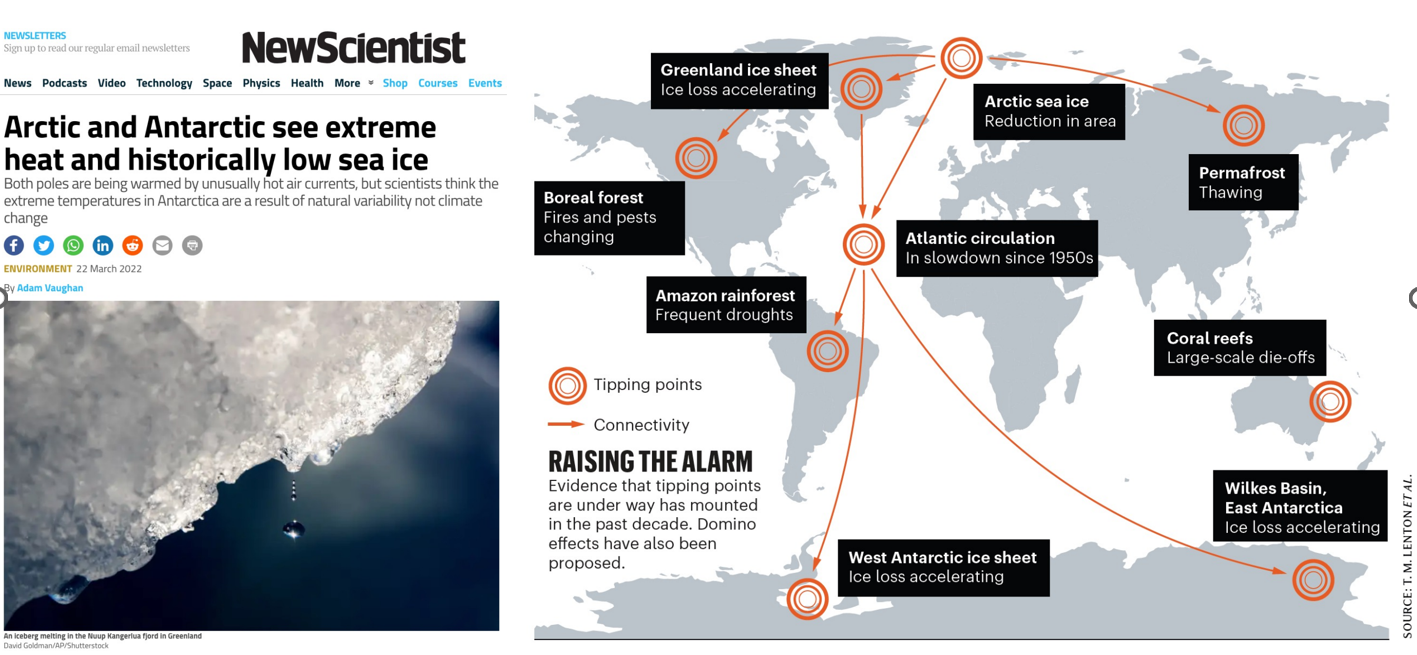 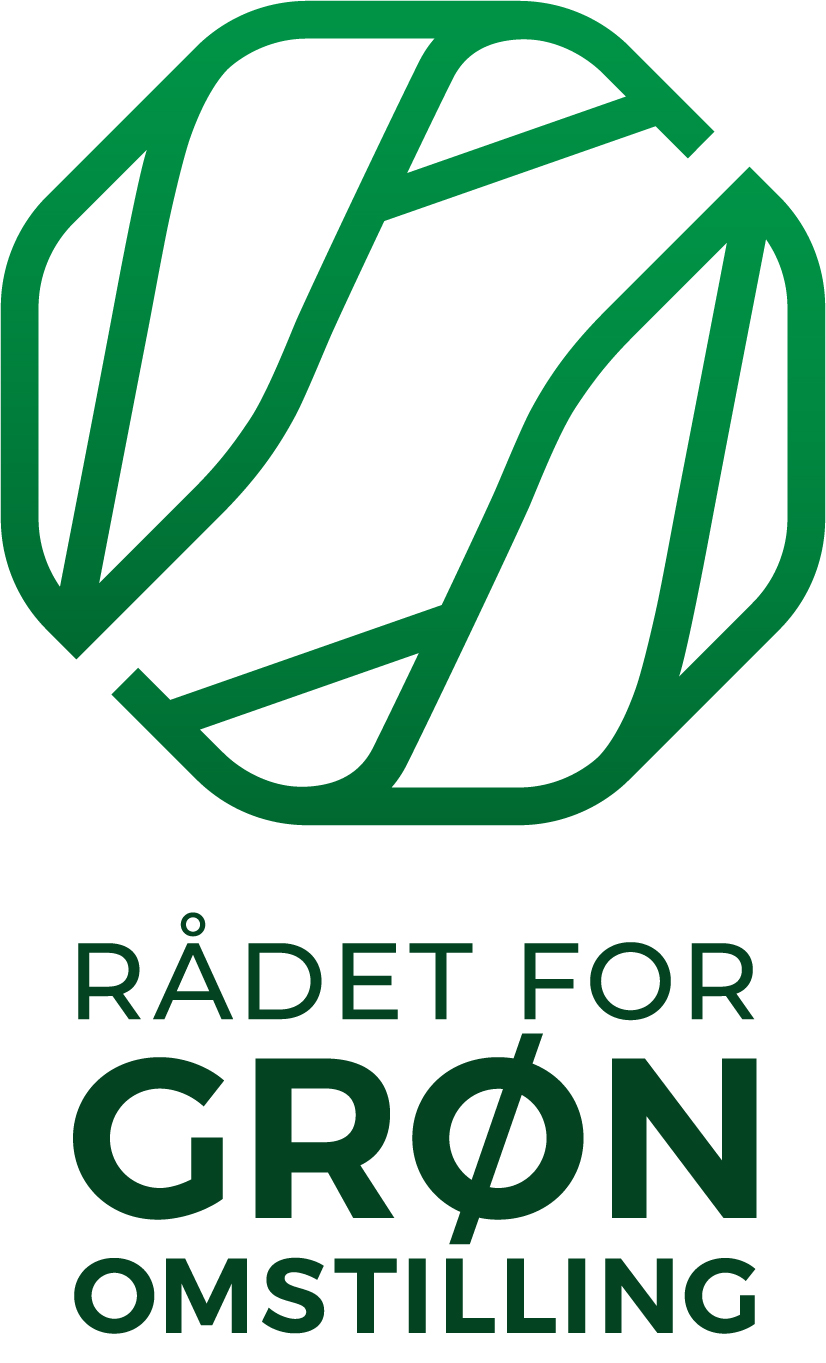 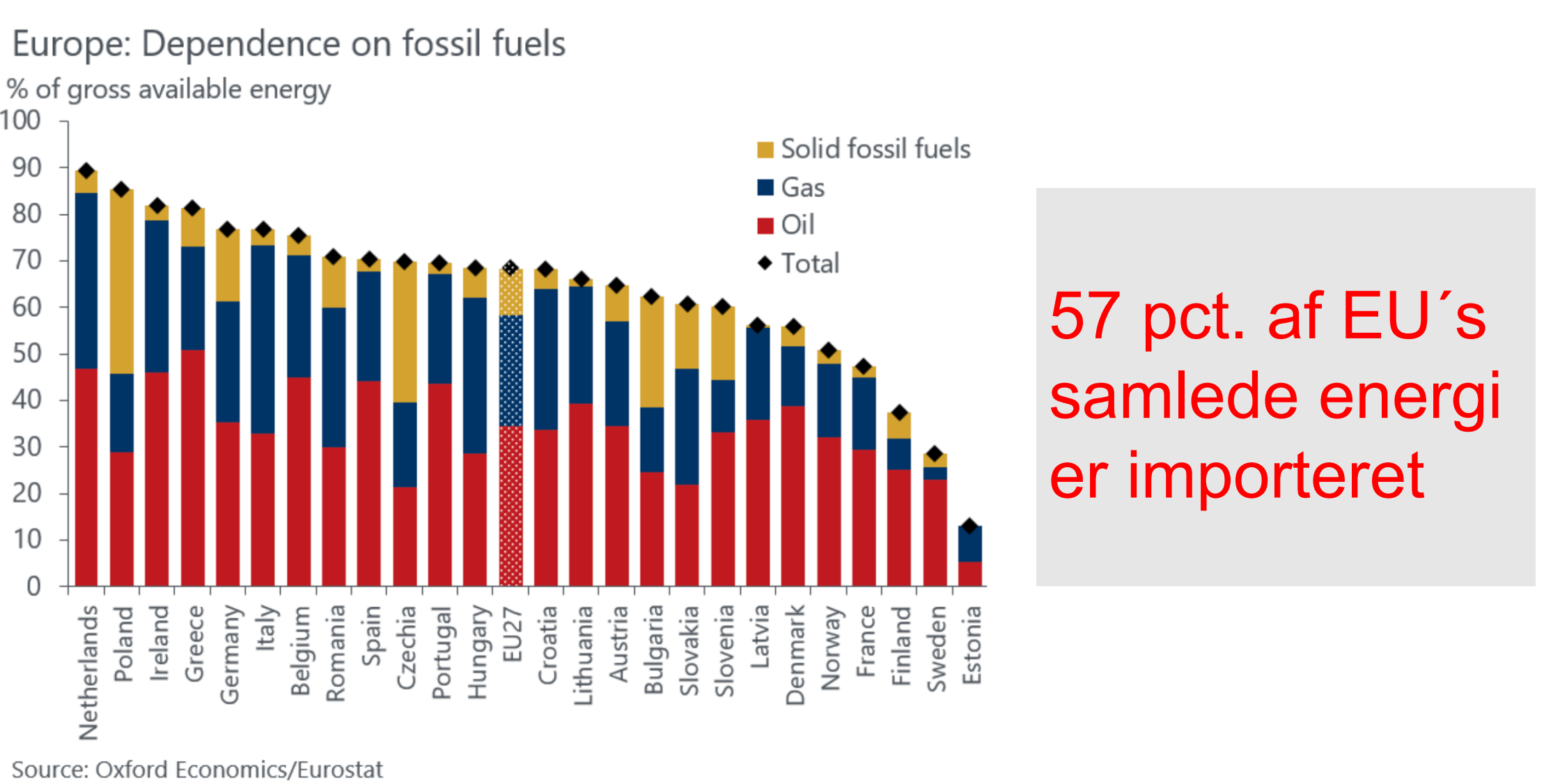 Vores fossile afhængighed 
–> risiko for nyt fossil lock-in
Vi skal lave en dyb transformation af hele vores energisystem, produktion og forbrug på rekordtid
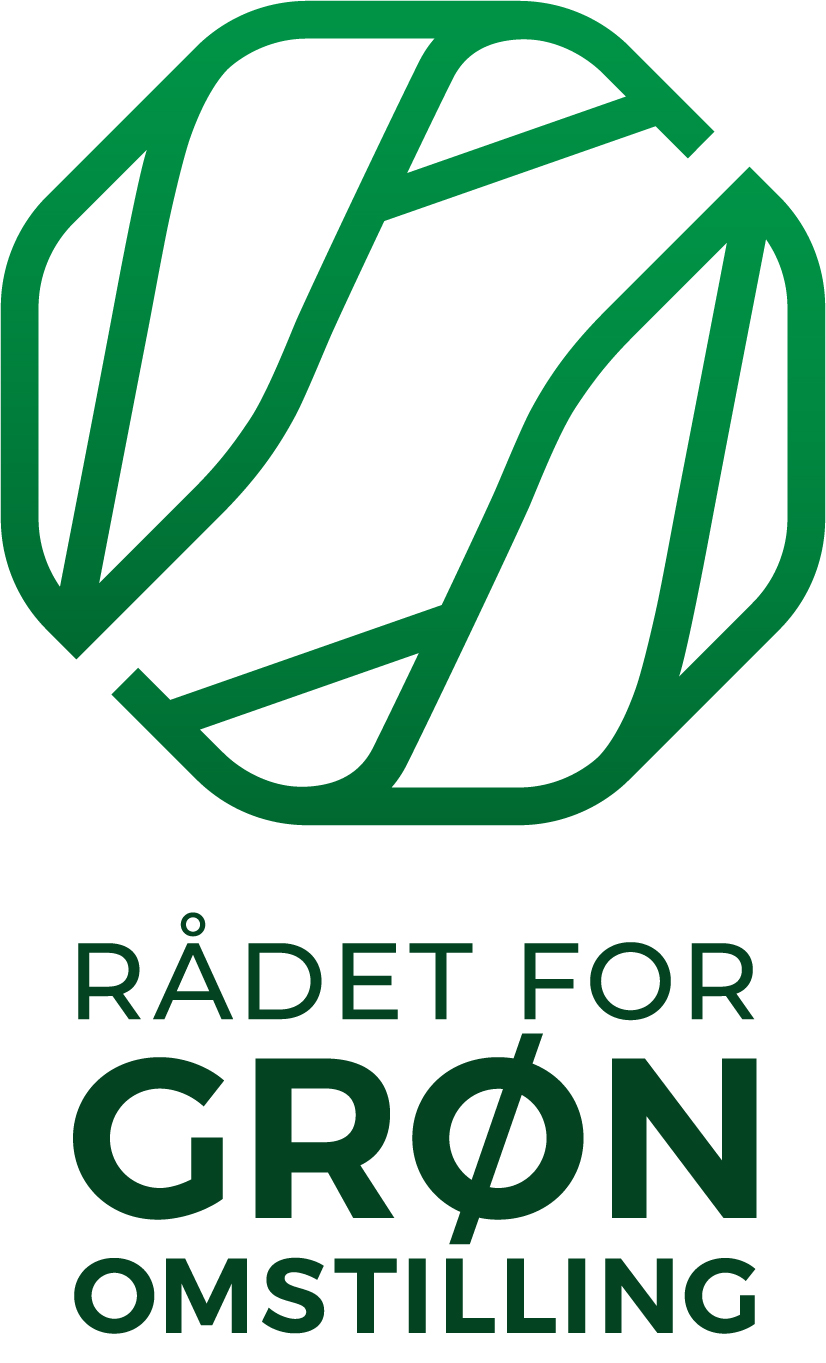 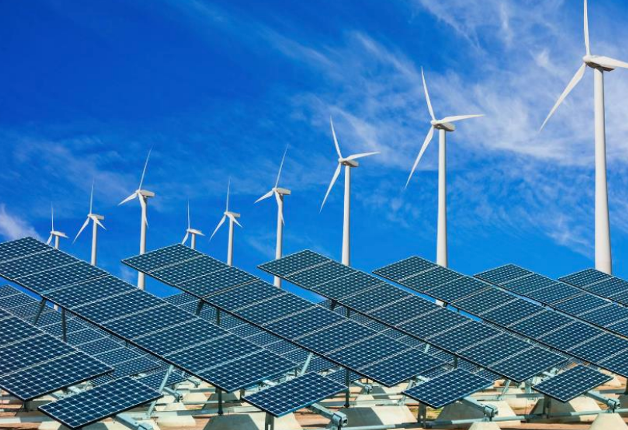 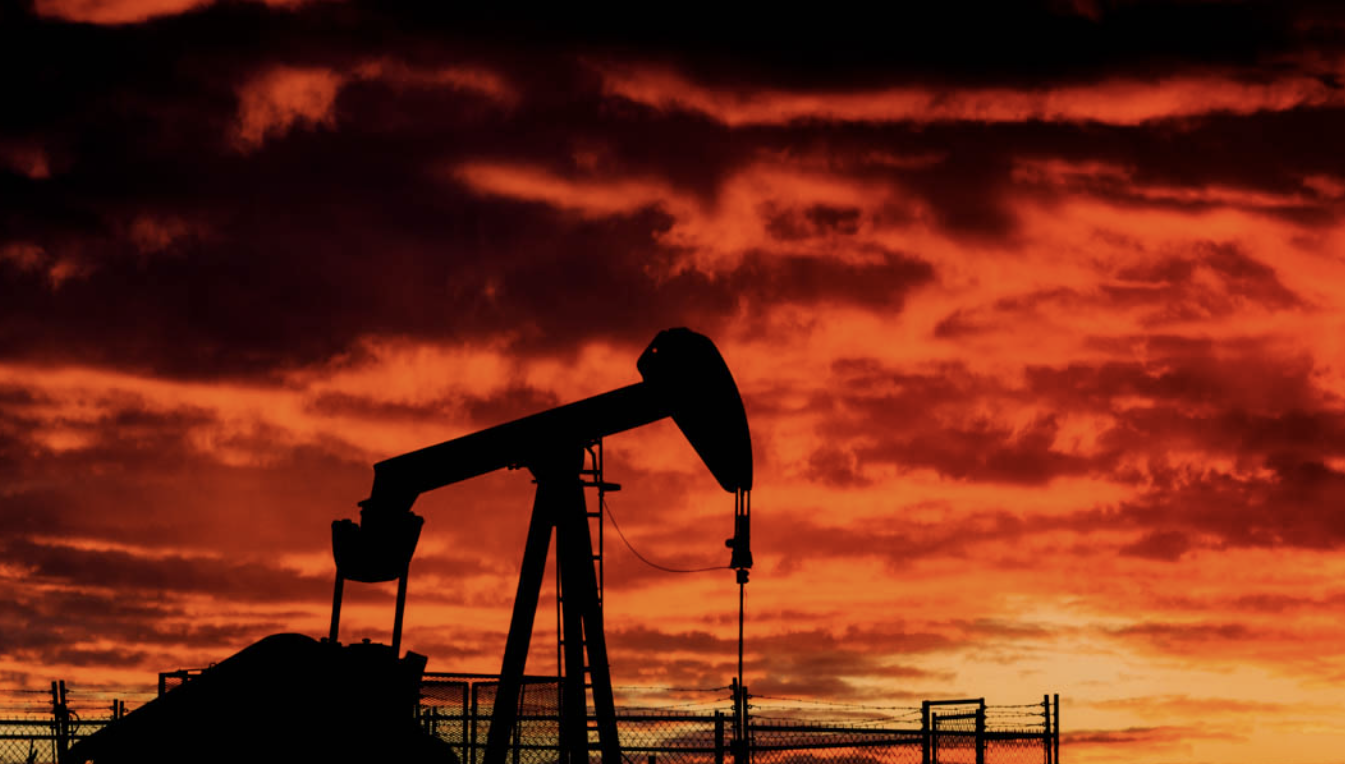 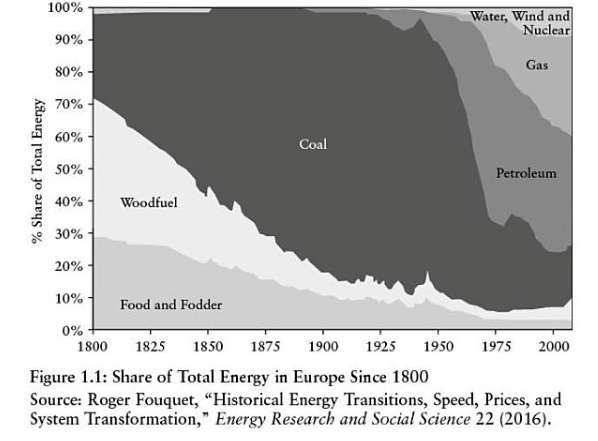 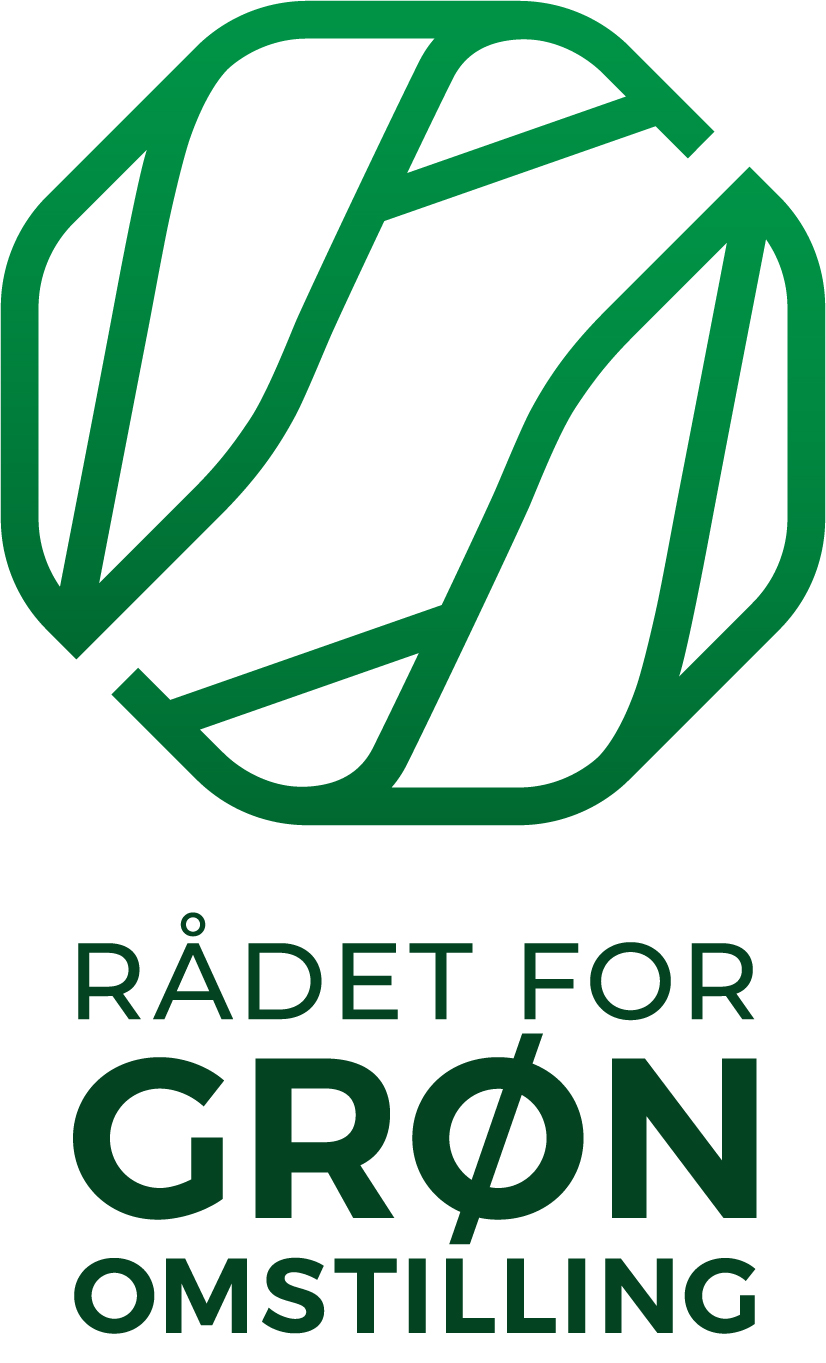 RePowerEU
“Let’s dash into renewable energy at lightning speed”
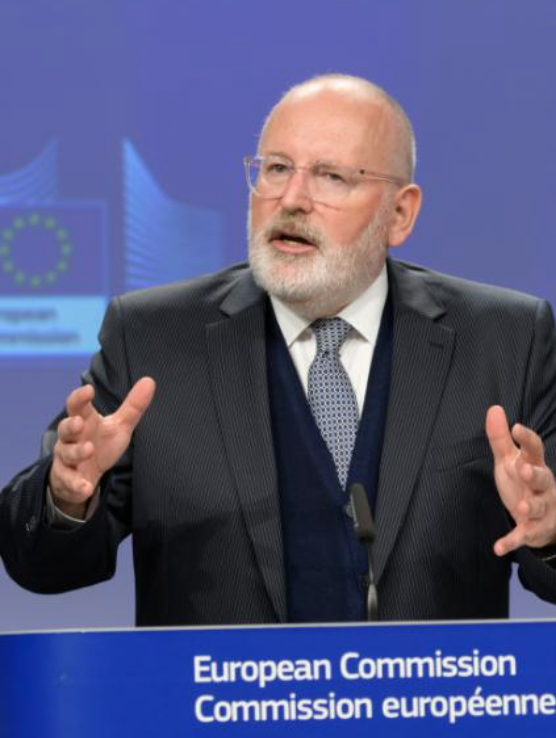 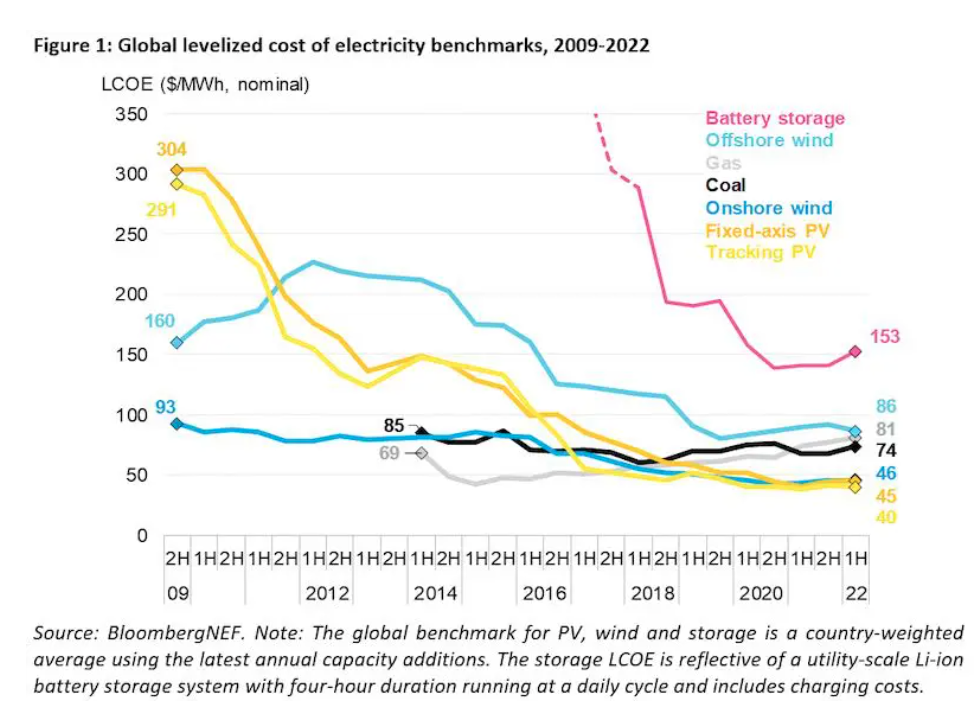 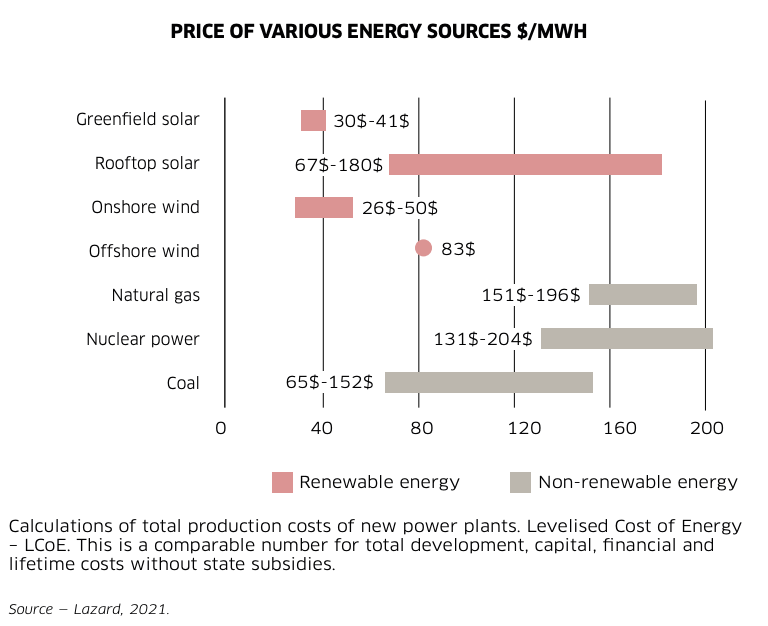 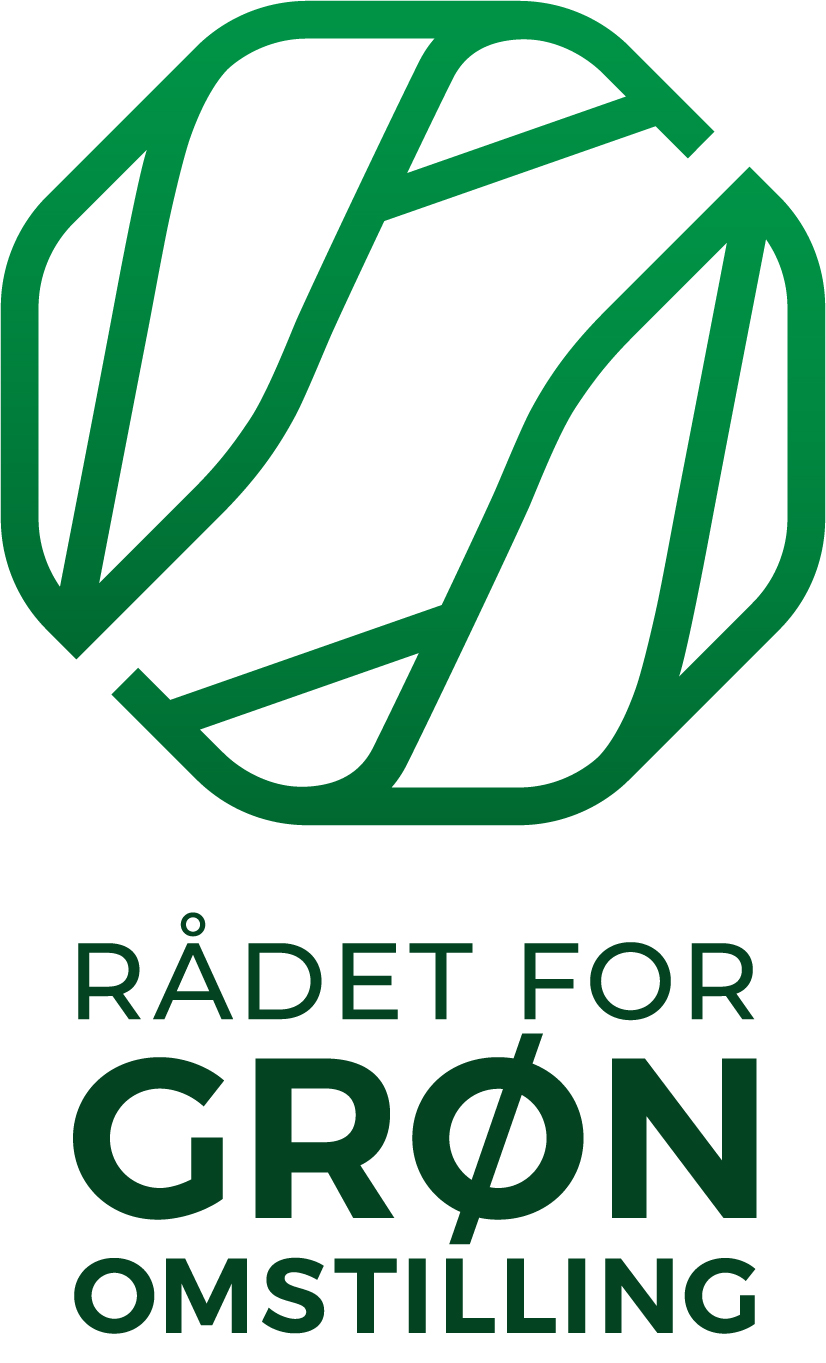 Men udbygning med sol- og vindenergi går for langsomt
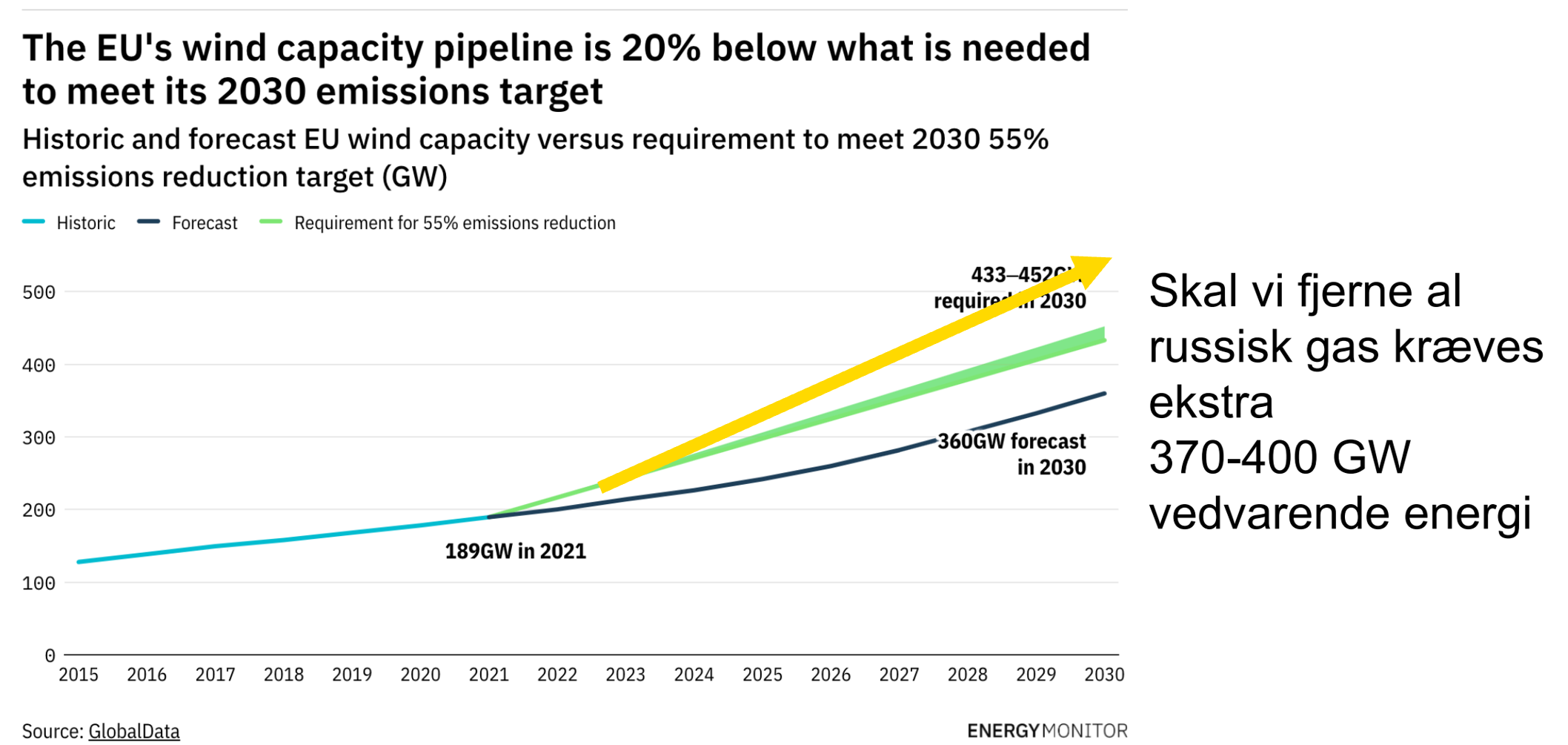 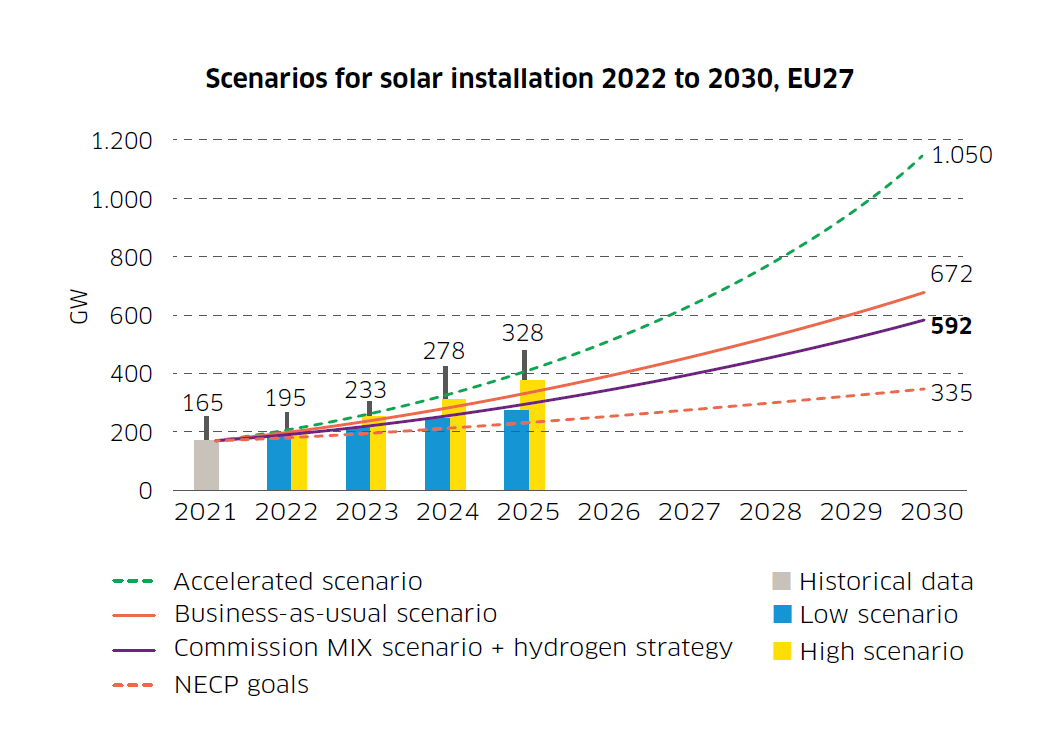 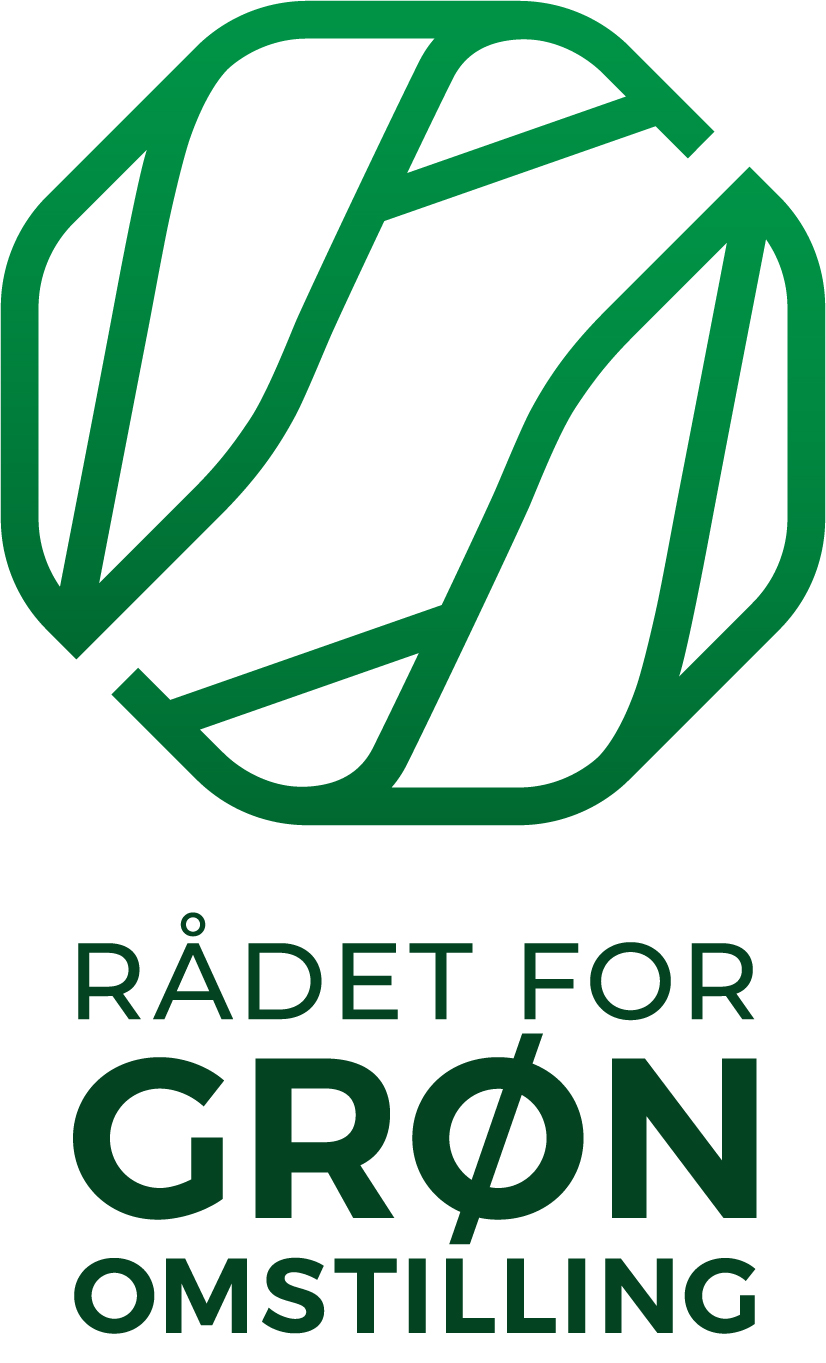 Vigtigt med fremtidsfokus
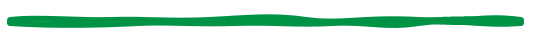 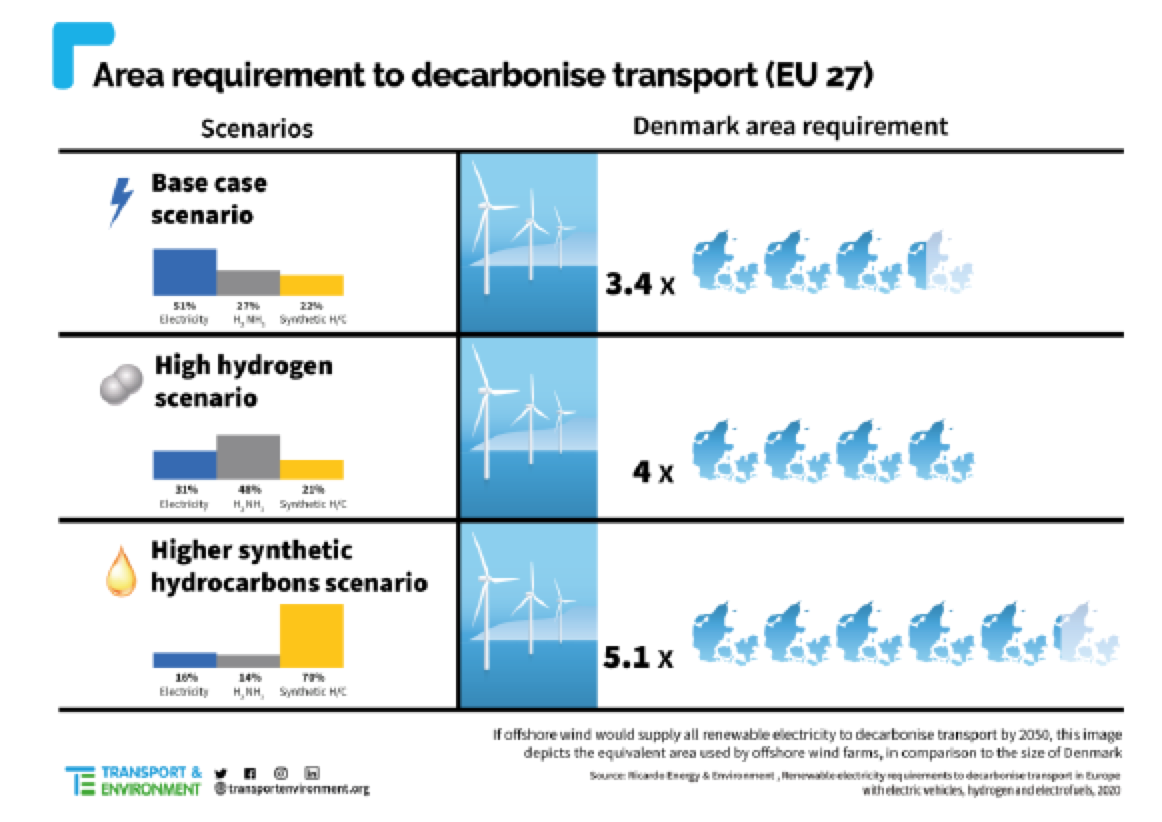 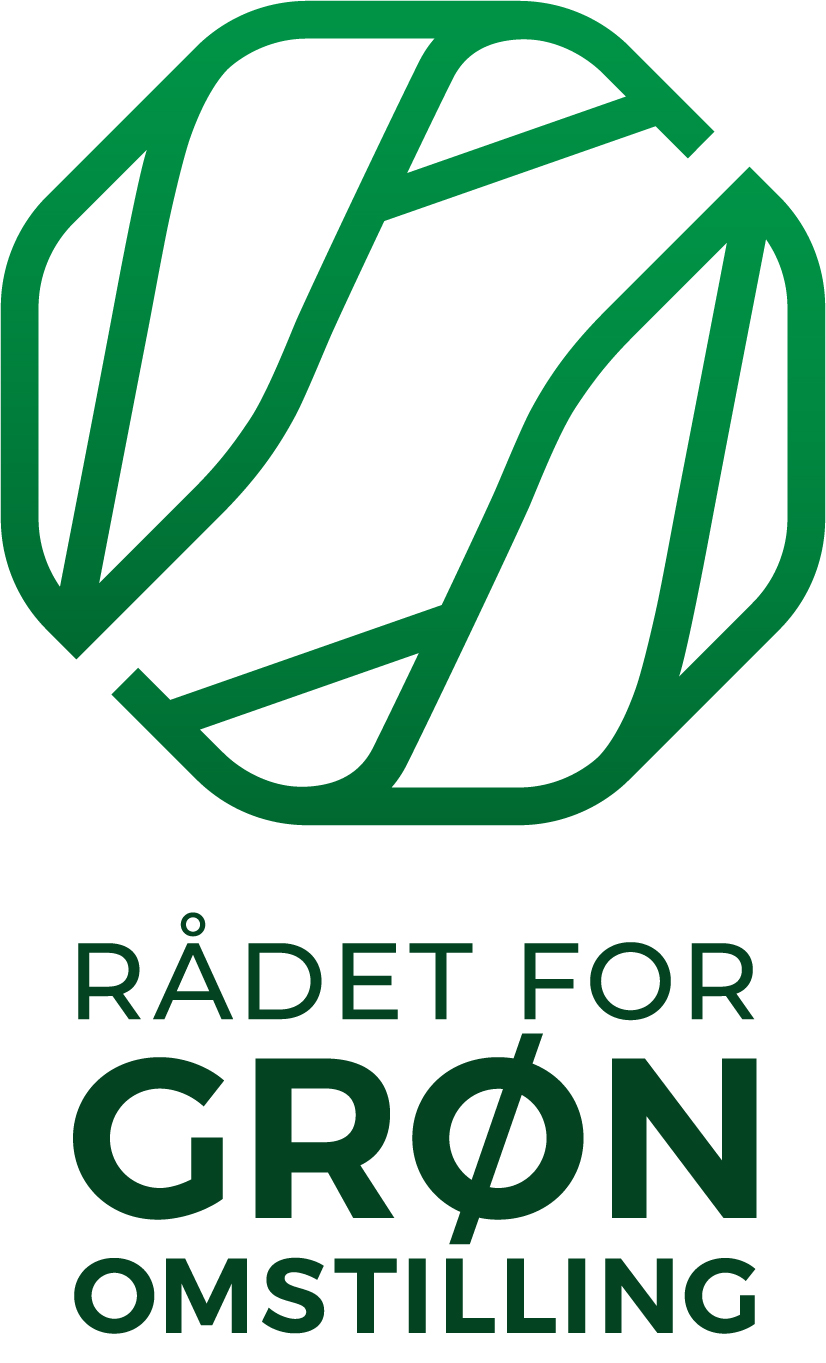 Og hvad med Danmark…
4x grøn strøm i 2030 er alt for lidt
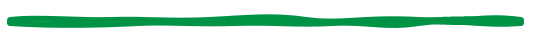 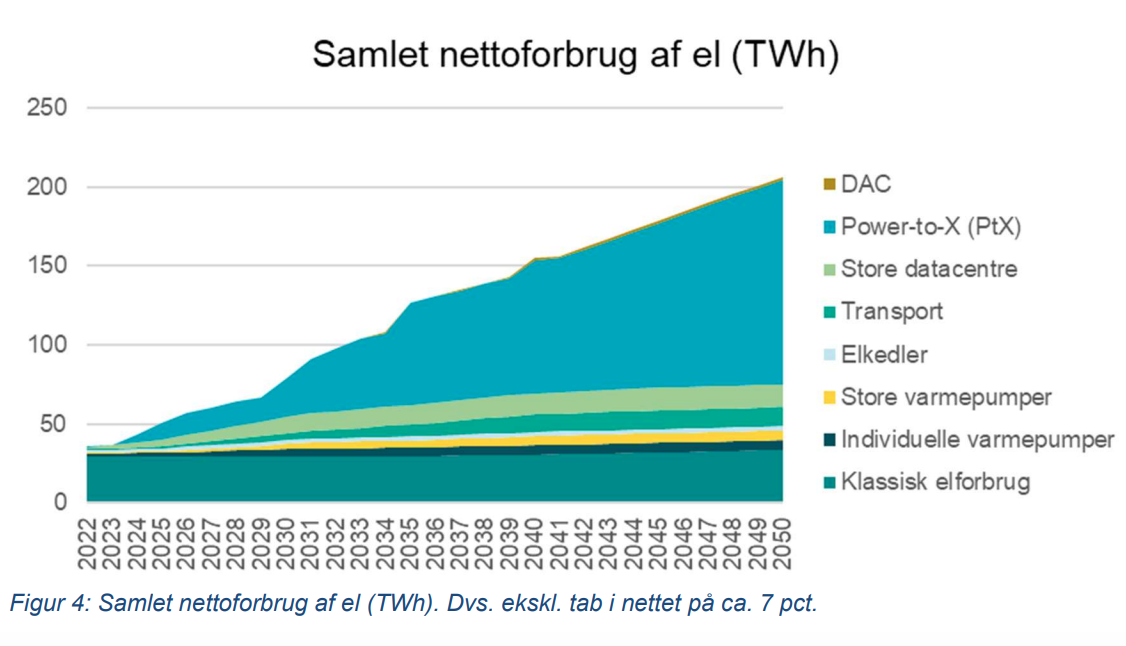 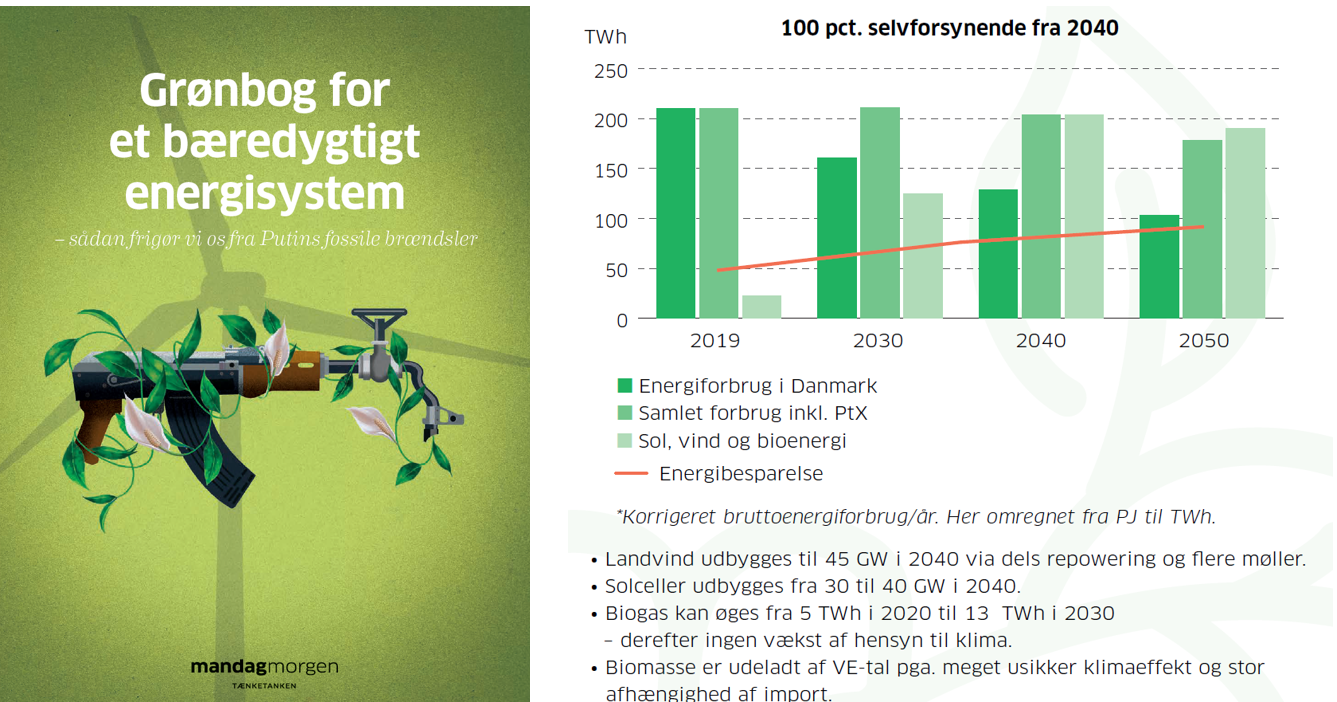 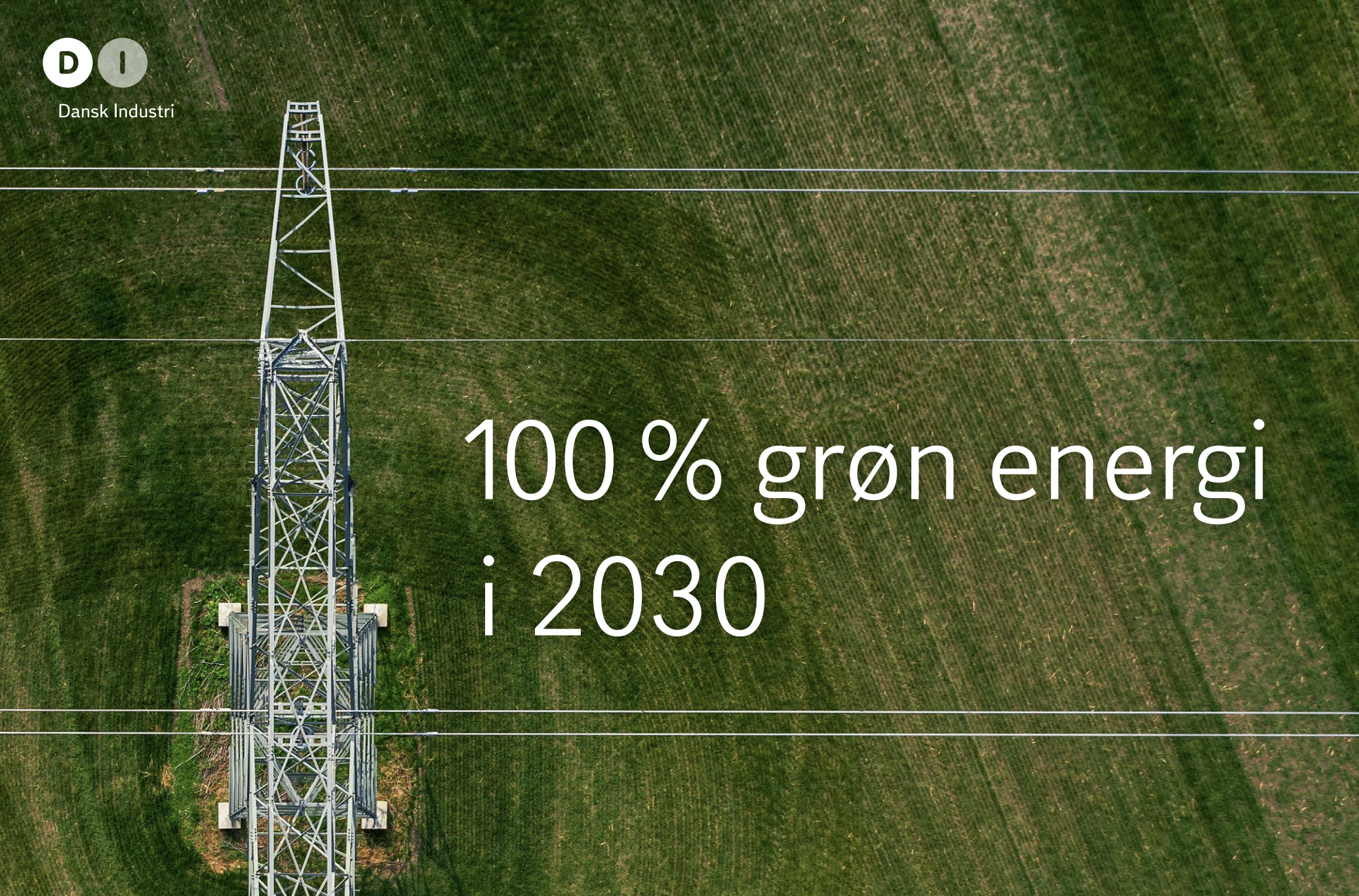 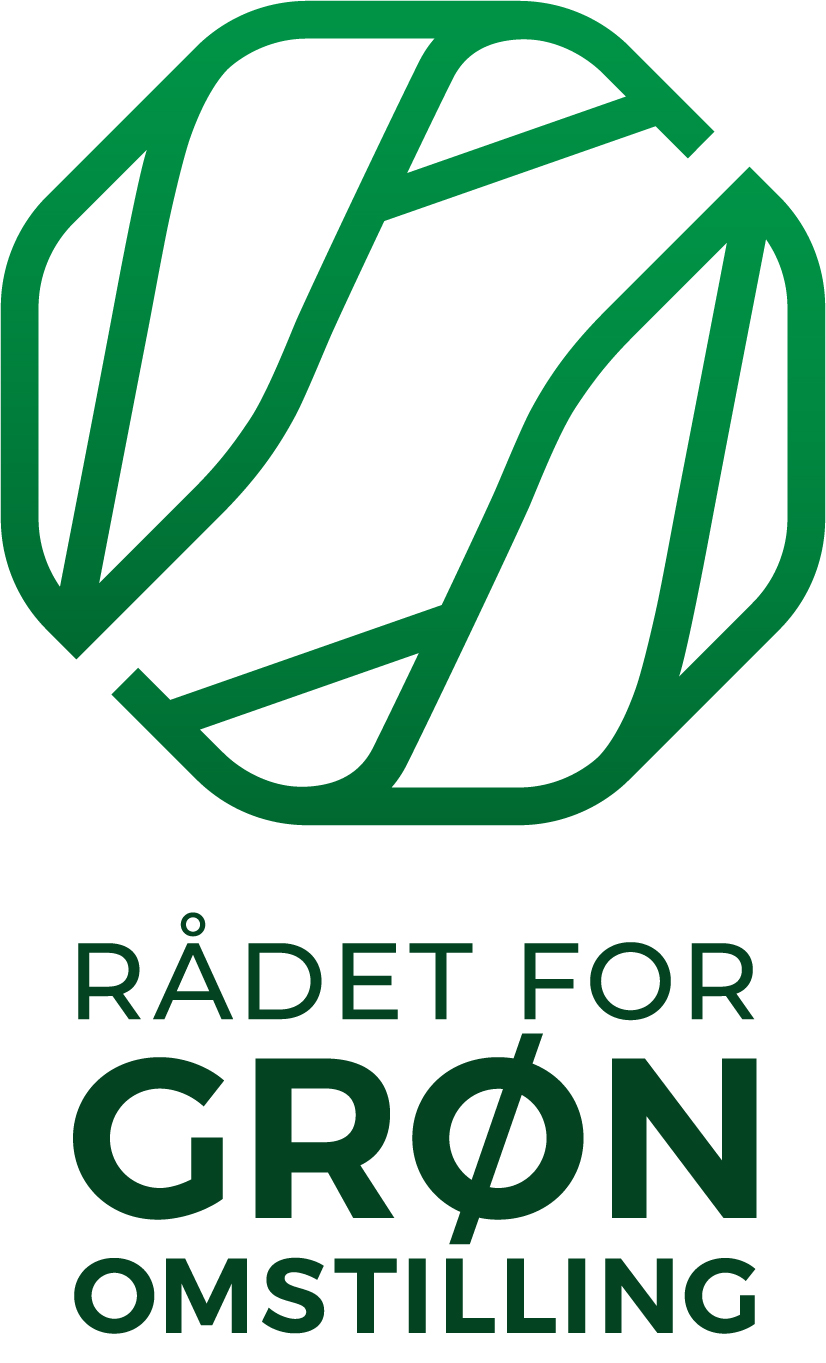 Ligningen går ikke op uden 
mere energi- og ressourceeffektivitet
EE-direktivet er for uambitiøst…
 
Mål om 13-14,5 % ekstra energieffektivitet 
i 2020´erne burde løftes til 21-23 %
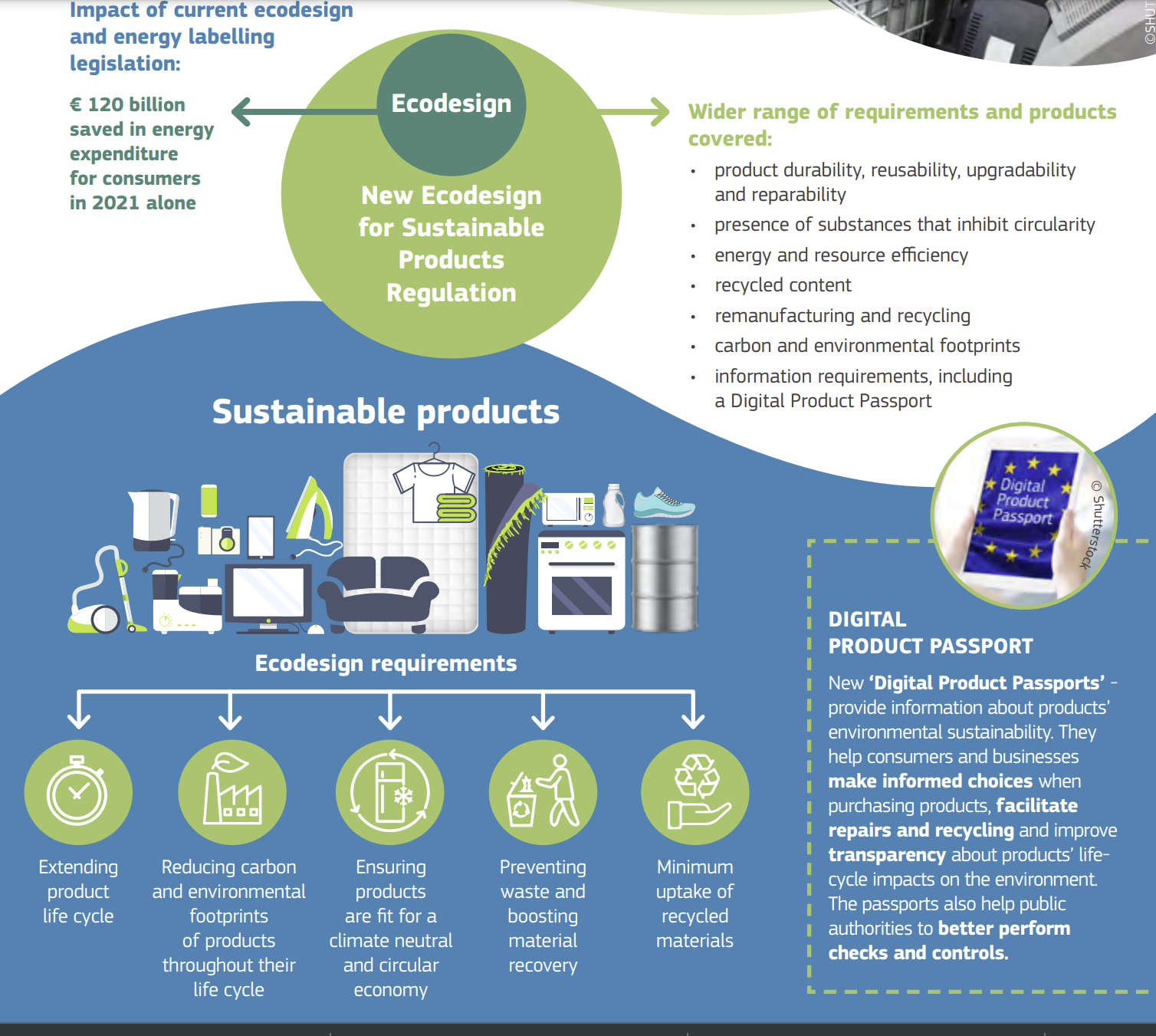 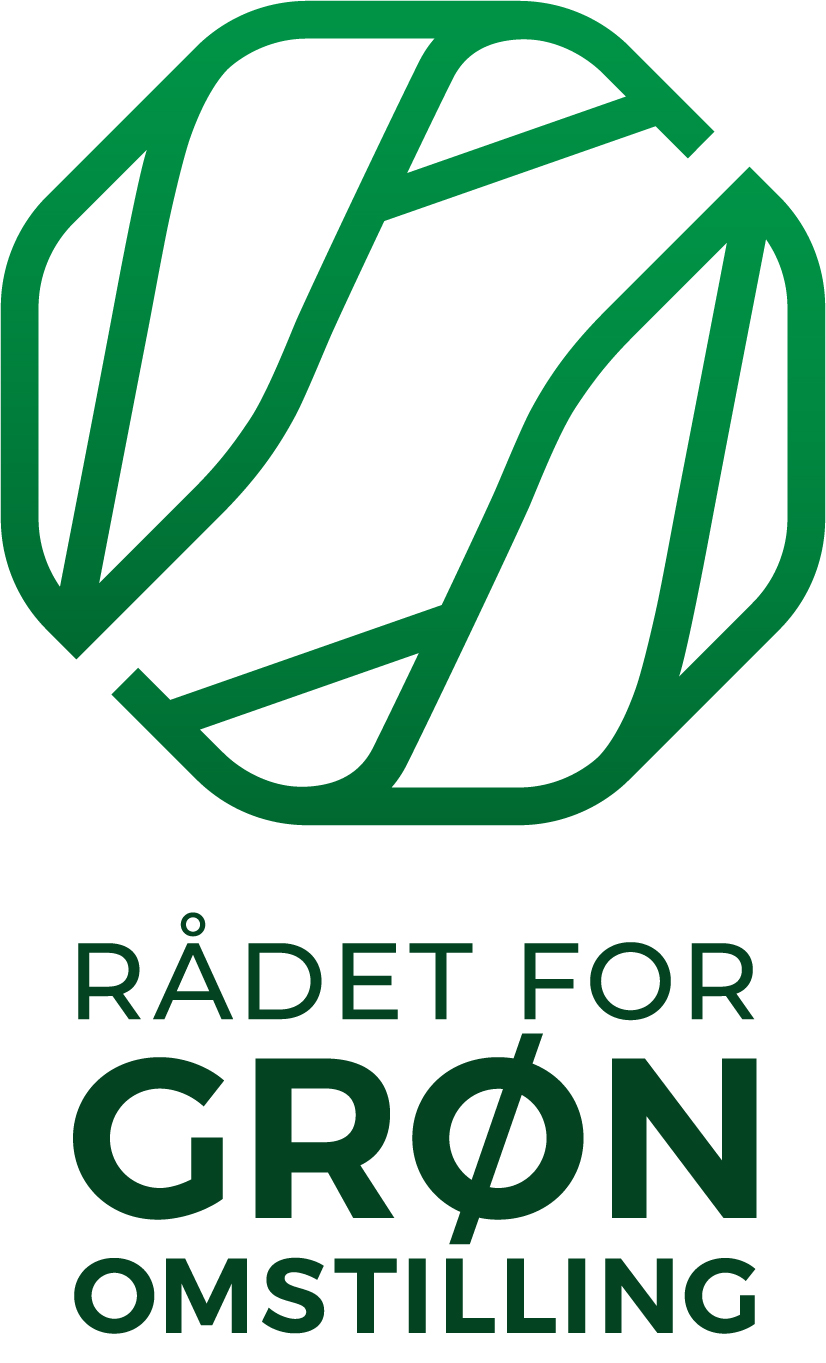 Fossilfrit energisystem i 2040 
– hvis vi sparer mere på energien
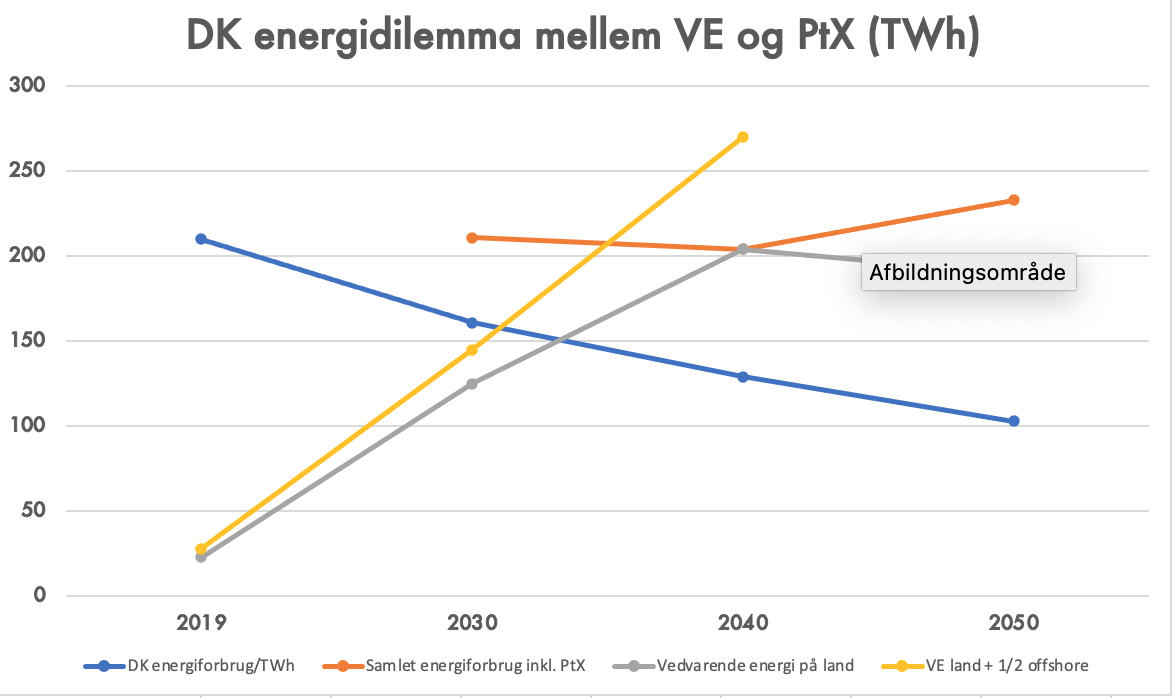 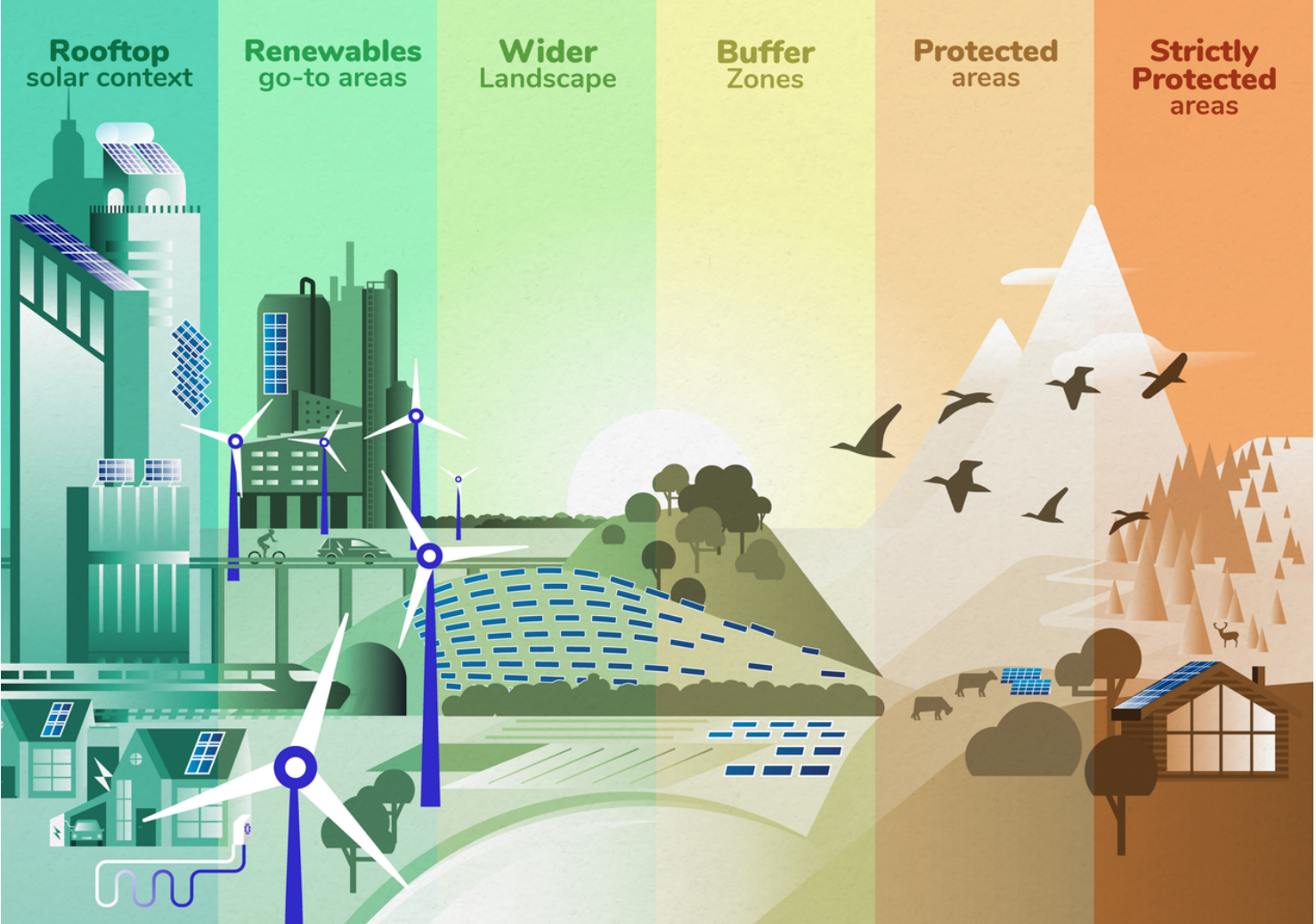 Kritisk at økonomisere med PtX
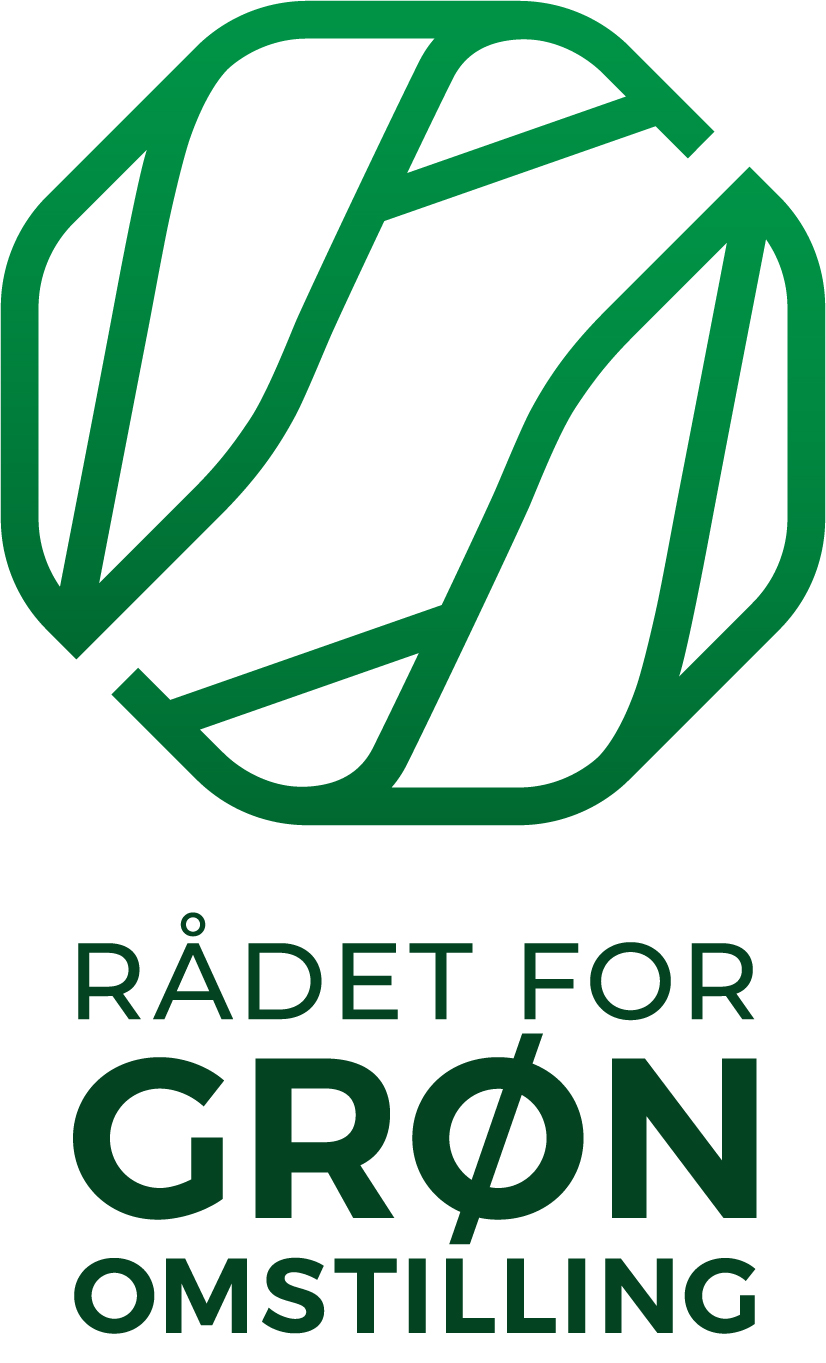 Vi bør frigøre os helt fra 
fossil energi i EU
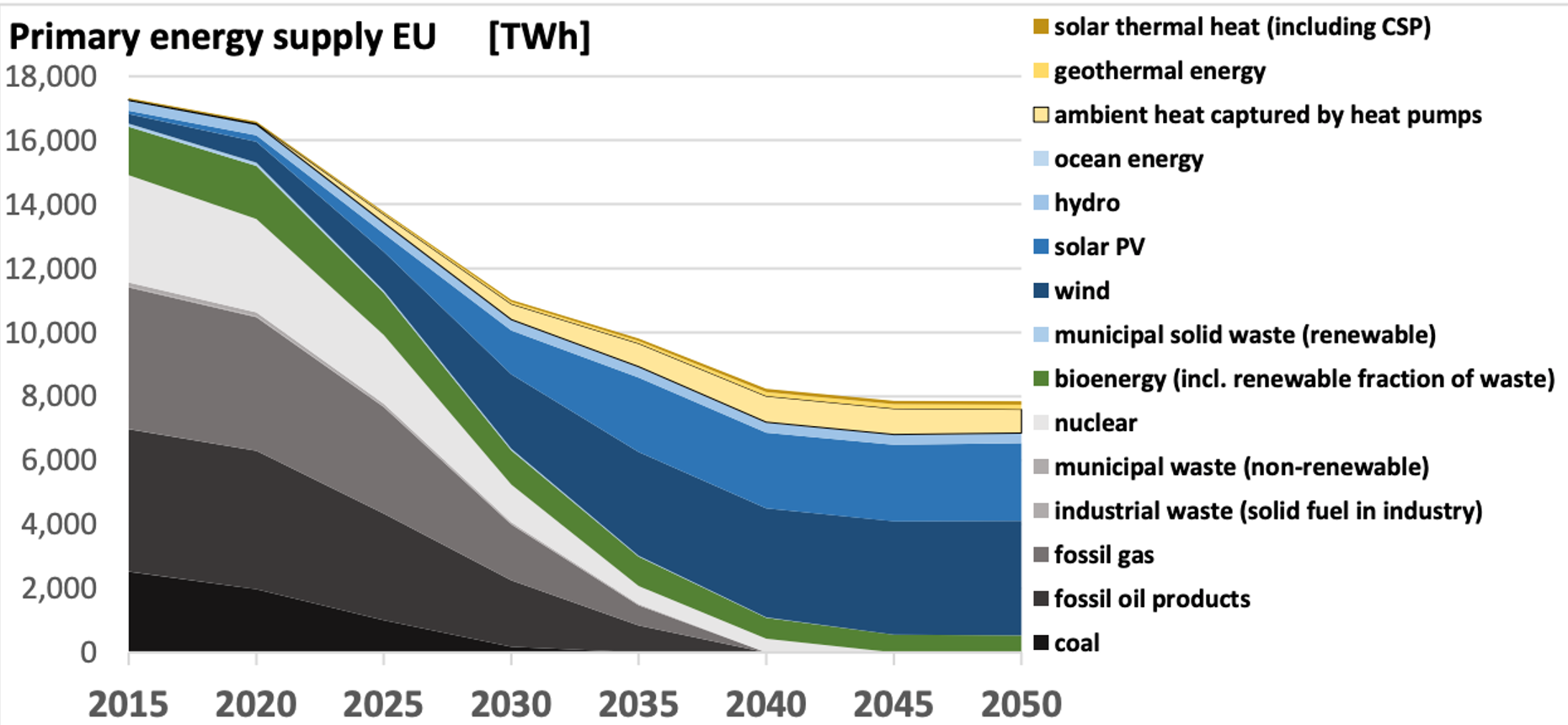 Kilde: EEB